Protect the Pirate Treasure!! Internal Audit, Internal Controls, and Fraud and Abuse
Office of Internal Audit and Management Advisory Services

Wayne Poole, MBA, CIA, CISA
Amanda Danielson, MSA, CIA
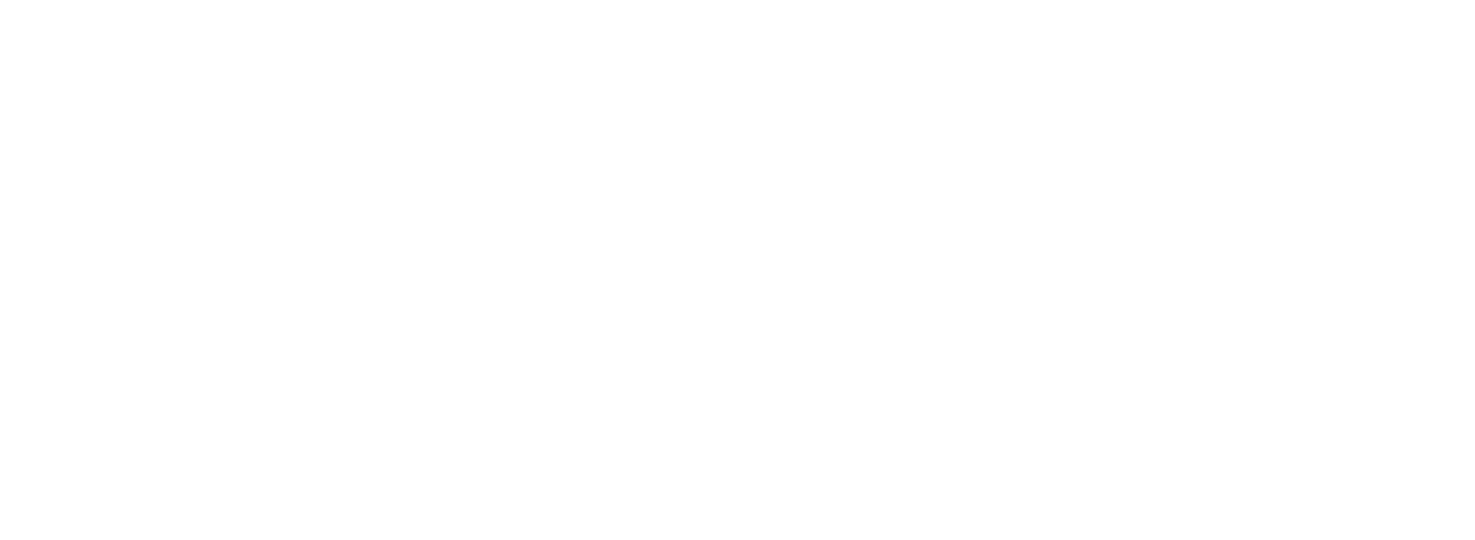 Who are You?
Academic departments
Clinical staff
Administrative areas
Other
Protecting the Pirate Treasure
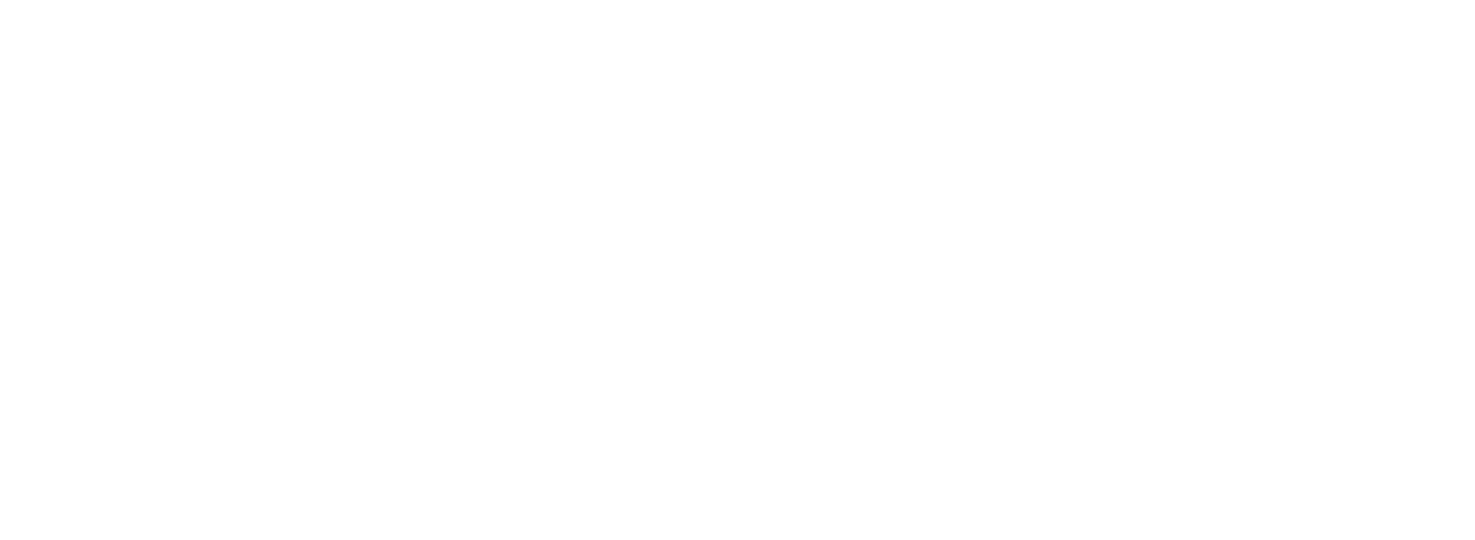 Do you…
Supervise employees?
Use or reconcile a ProCard?
Are you a Kronos Super Admin?
Work in academic departments?
Manage state or grant funds?
Process travel?
Agenda
Internal Audit
Internal Controls
Fraud and Abuse
“Stuff happens” even at ECU
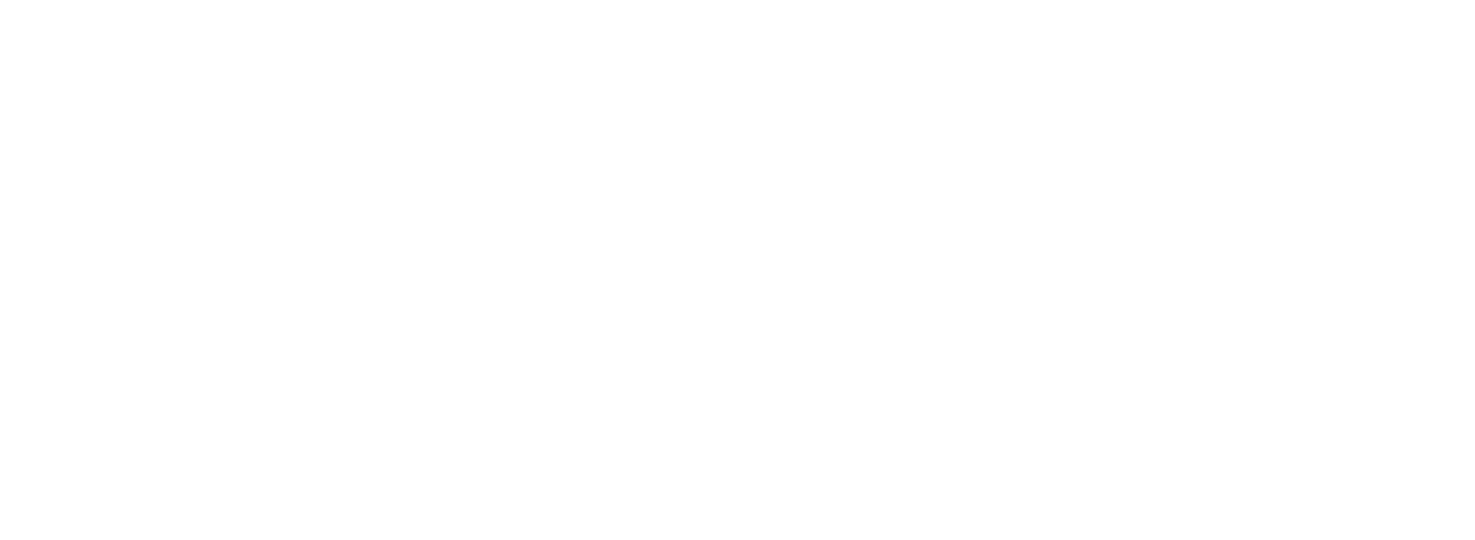 Protecting the Pirate Treasure
[Speaker Notes: IA: Discuss IA; who we are, what we do
IC: Define IC; what they are, ways to strengthen  IC
FA: Explain F&A, red flags, prevention and detection,  common F&A we see at University]
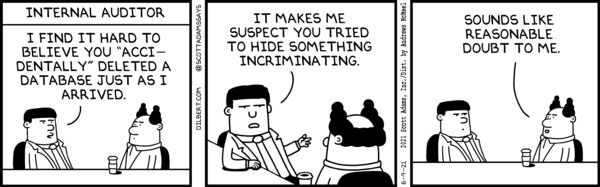 Protecting the Pirate Treasure
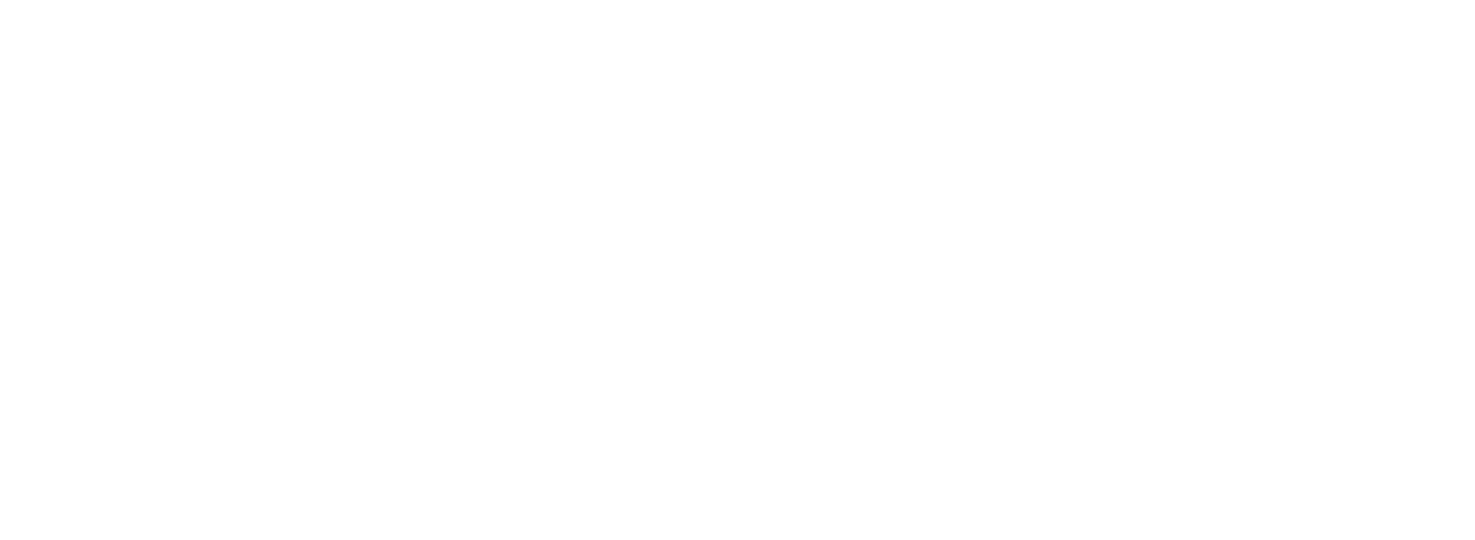 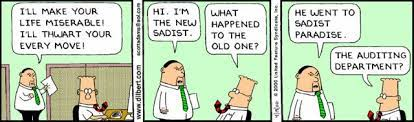 Protecting the Pirate Treasure
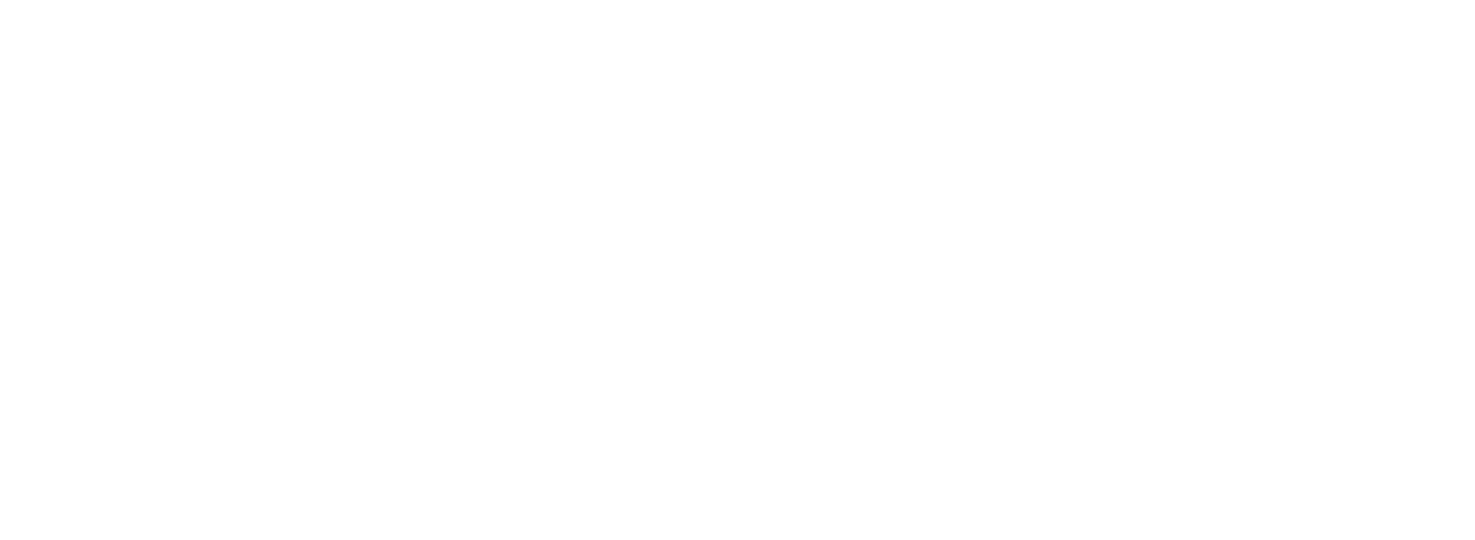 Who are we?
An independent, objective team that reports to the Chancellor and BOT
Our purpose:  Strengthen the organization’s ability to create, protect, and sustain value by providing the Board and management with independent, risk-based, and objective assurance, advice, insight, and foresight.  
(Per the IIA Global Audit Standards)
Protecting the Pirate Treasure
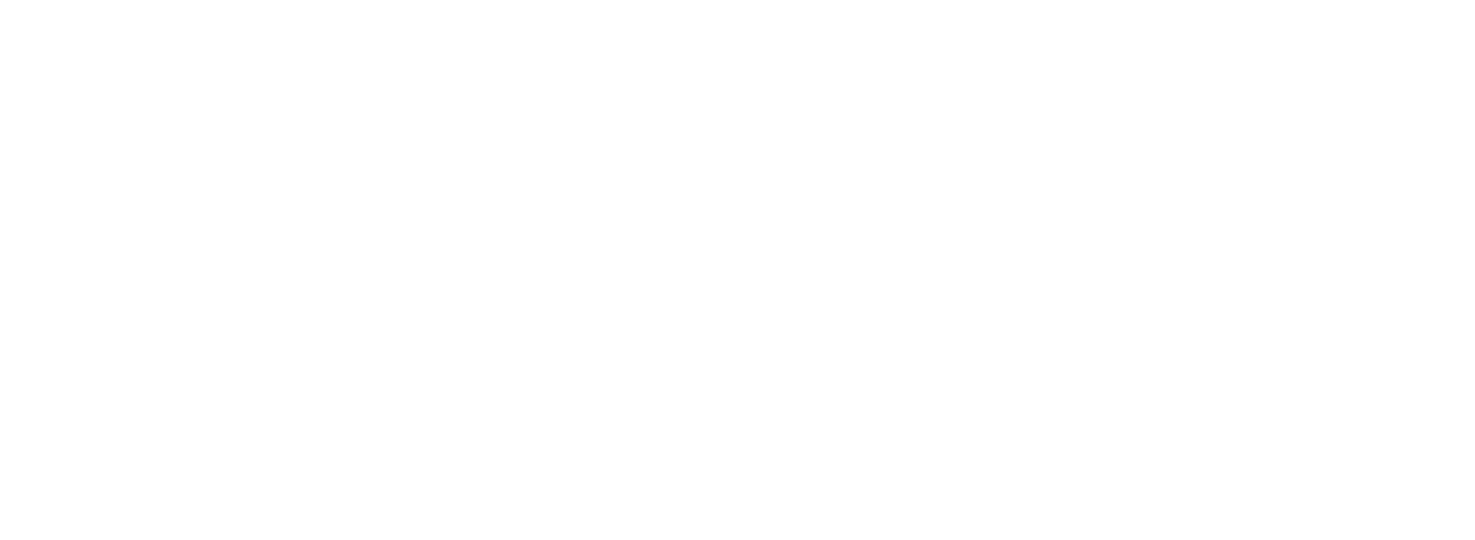 [Speaker Notes: IA reports functionally to the ECU BOT Audit, ERM, Compliance and Ethics Committee and reports administratively to the Chancellor.]
Audit Services
Operational Audits
Compliance Audits
Information Technology Audits
Investigative Audits / University Hotline
Financial Audits
Assistance to the Office of the State Auditor
Liaison with outside auditors
Consultations/Advisory Services
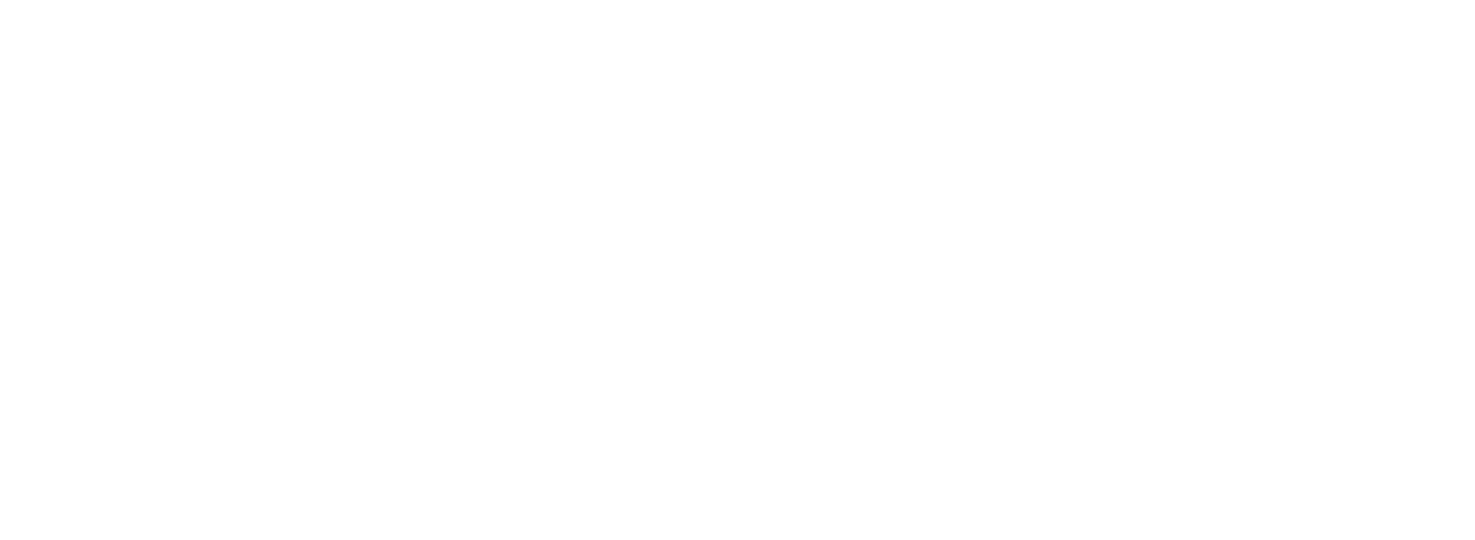 Protecting the Pirate Treasure
[Speaker Notes: Through consulting and performing independent audits, reviews, and investigations, IA seeks to provide reasonable assurance to management that effective stewardship is maintained over the University’s resources.

Departments are required to notify our office any time an audit or review is being conducted by an external entity.]
Internal Controls
Achieve goals
Reduce unpleasant surprises
Enhance the reliability of information
Promote effectiveness and efficiency of operations
Safeguard assets (including our reputation)
Comply with rules and regulations
Protecting the Pirate Treasure
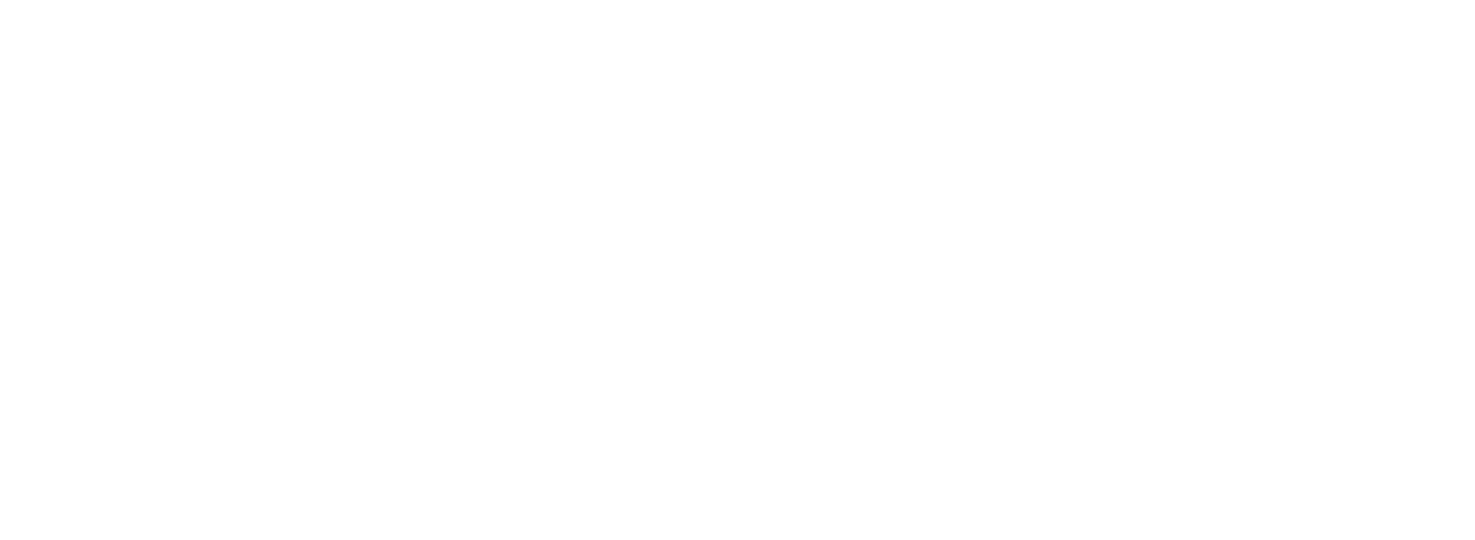 [Speaker Notes: Internal controls are the mechanism that allows us to minimize risk and protect the University’s resources to ensure that they are used for legitimate purposes.  Risks are anything that can keep us from accomplishing our objectives.  Controls are what we can do to manage the risks.

Internal controls enable the University to:

A strong system of internal controls is critical to properly manage University resources within all related business processes.]
Internal Control Resources
For more information, visit our website to review the East Carolina University Internal Control Manual and an Internal Controls Checklist that you can use to evaluate your own team’s controls
Contact our office anytime
[Speaker Notes: Briefly review the next couple of slides on internal controls-but more information is on our website or feel free to contact our office]
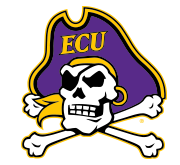 Protecting the Pirate Treasure
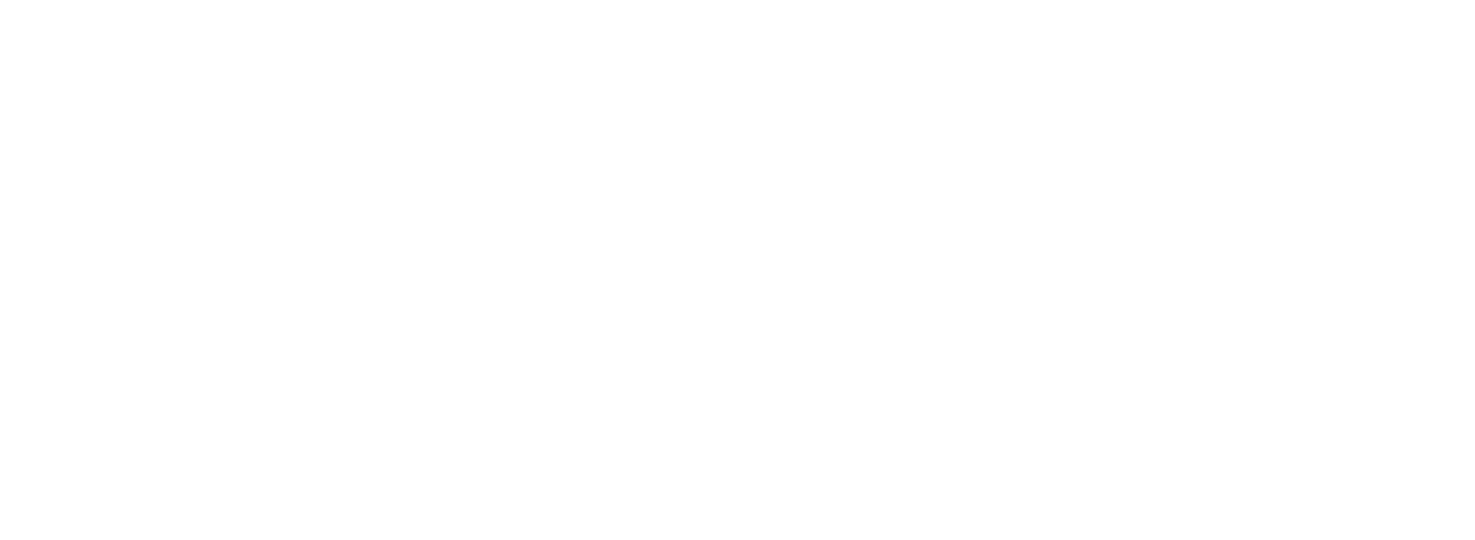 [Speaker Notes: You are the first line of defense.  You are in the best position to know how the department is operating and have insight that faculty members and department chairs may not have.  You know what assets the department has and how the assets are being secured and monitored.]
Security of Assets
Physically control access to your department’s valuable assets – computers, iPads, mobile devices, cameras, other equipment, and gift cards – review who has access via OneCard and keys
Maintain a departmental inventory, and periodically review to ensure all assets are on hand
Protecting the Pirate Treasure
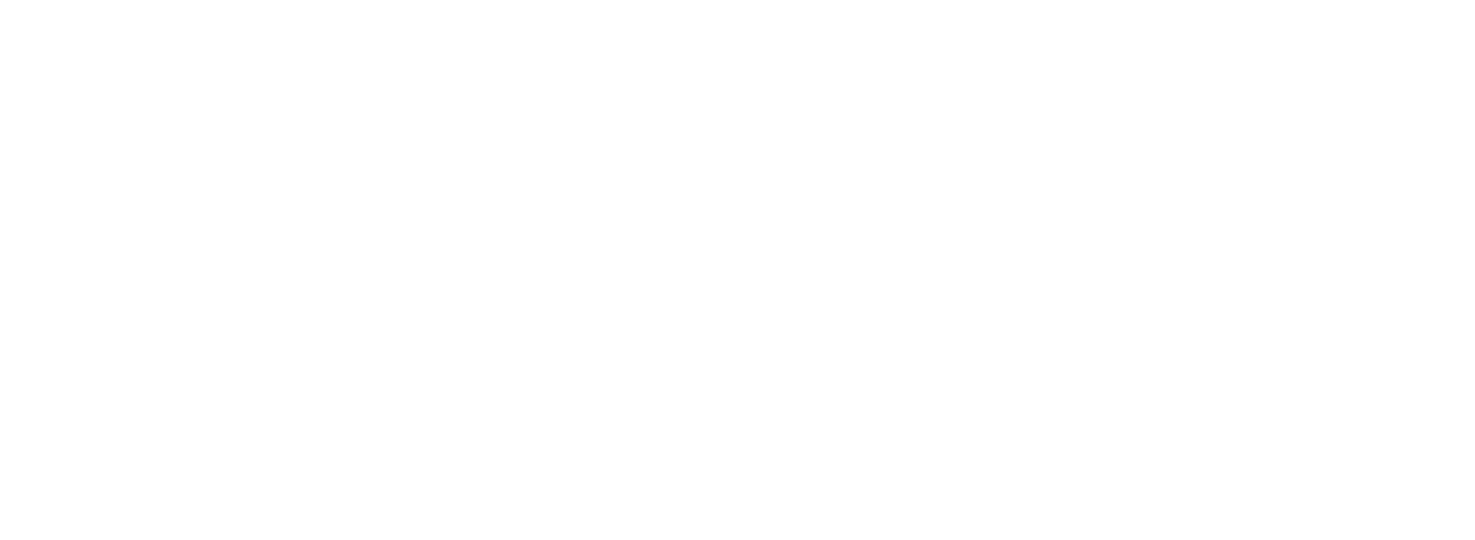 [Speaker Notes: Don’t leave valuable assets lying around unattended such as in an unsecured office or vehicle.
Maintain an inventory list of assets in addition to those inventoried by Fixed Assets. 
This includes gifts cards.  Many departments purchase gift cards to be given to research participants.  Gift cards should be tracked and monitored. 
Fixed Assets tracks equipment costing $5,000 or more and has a useful life of two or more years.   Also, ECU tracks computers $2,500 or greater.
Collect any University assets from employees leaving the University or transferring to another department.]
Protection of Sensitive Data
What data do we have?
Where is it stored?
Is it allowed to be there? (CIO and data stewards)
Who has access and do they really need it?
Is it encrypted/secured?
Do we follow good password practices?
Protecting the Pirate Treasure
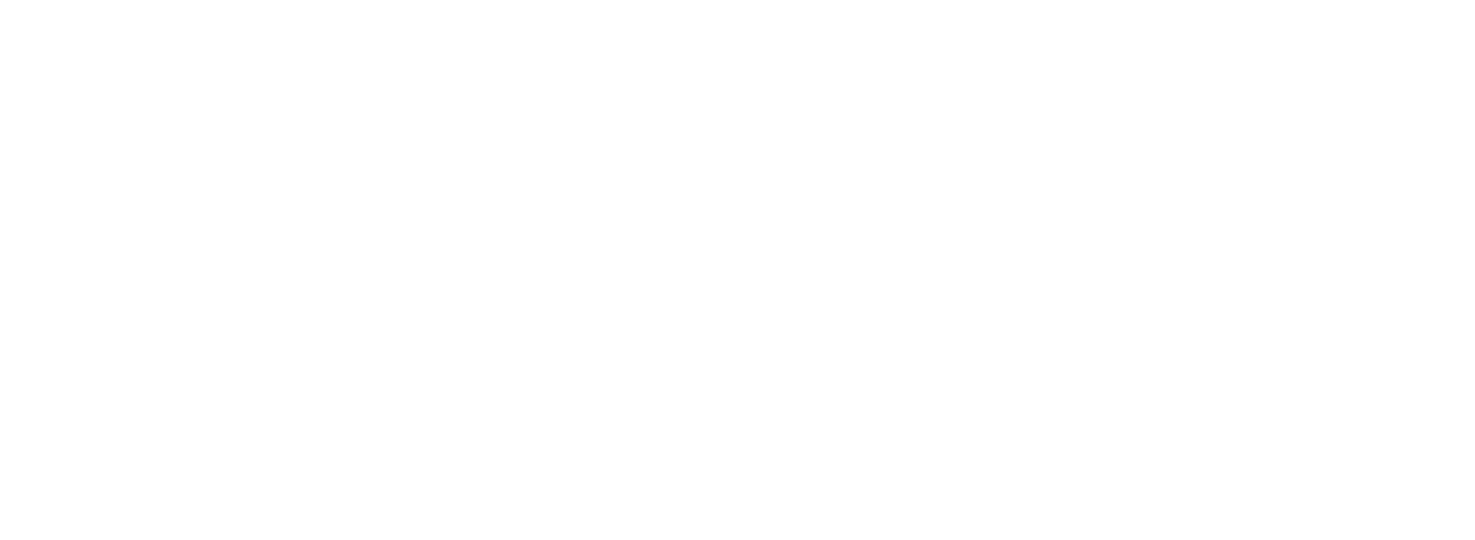 [Speaker Notes: Such as student, patient, personnel, credit card data, SSNs]
Segregation of Duties
Functions are separated so that no one person has control over all parts of a transaction 
Have at least “two sets of eyes” look at a transaction
Separate receipt, deposit, and reconciliation
Protecting the Pirate Treasure
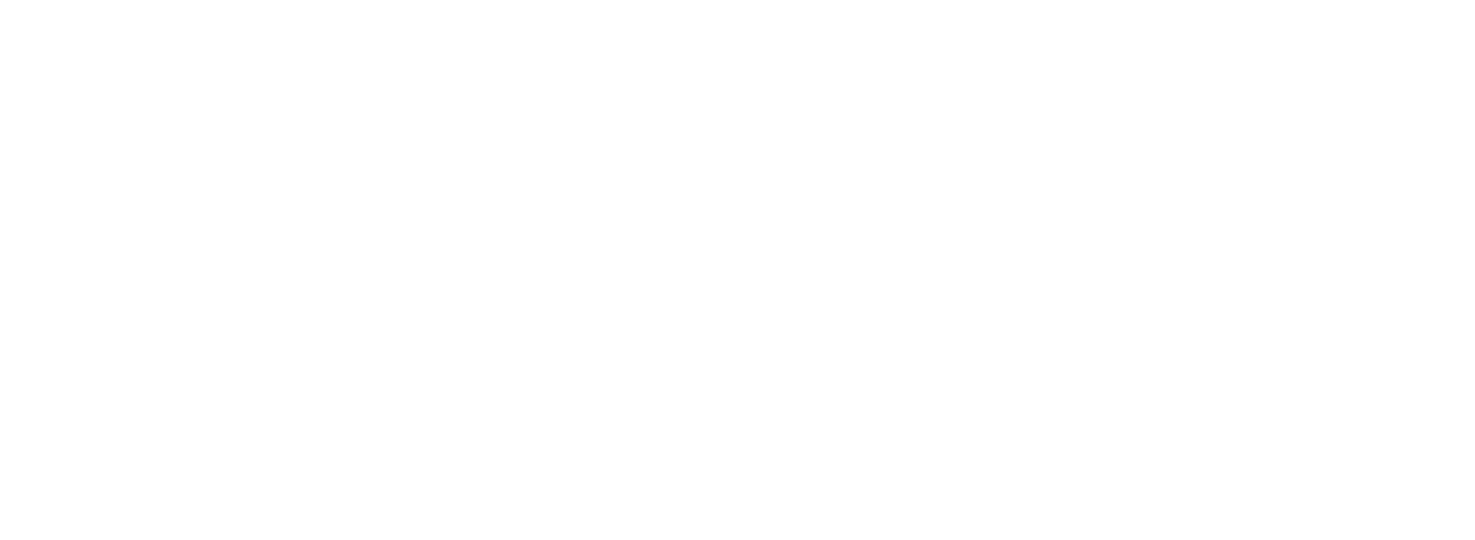 [Speaker Notes: Segregation of duties is an internal control intended to prevent or decrease the occurrence of innocent errors or intentional fraud.  This is done by ensuring that no single individual has control over all phases of a transaction.]
Cash Management
Comply with the University Cash Management Plan 
Issue a pre-numbered receipt for all payments received
Ensure that a person who is not involved in the collection process reconciles the collection records with the Banner deposit information
Physically safeguard cash, checks, gift cards, and credit card information
Protecting the Pirate Treasure
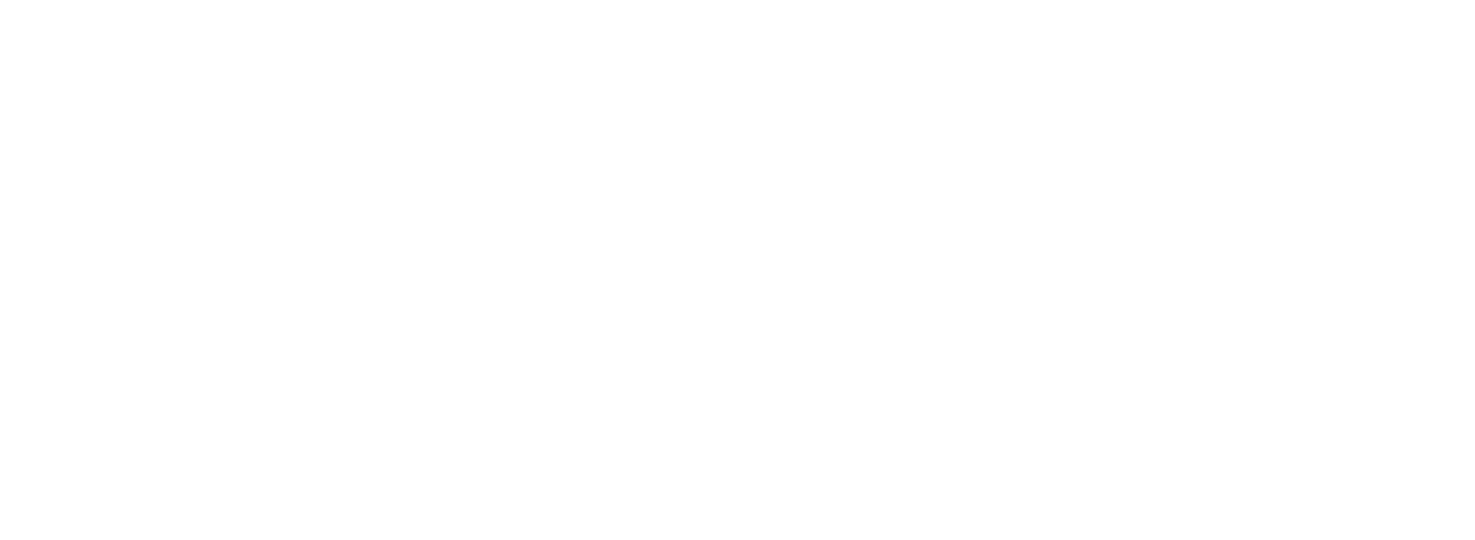 [Speaker Notes: Cash Management Plan states all funds must be deposited daily. If your department receives cash or cash equivalents make sure there is a written procedure in place documenting the cash receipting practices.
The receipt should include the date, method of payment, amount of payment, and purpose.  The receipt should be given to the payer and a copy of the receipt should be retained in the department.  Receipts should be written in numerical order.
 In a department that collects payments from individuals, the person who receives the payments should not control the entire process.  A separate individual should deposit the funds and an individual who is not involved in the collection or deposit should compare the records of payments received with the reports of deposits made to the departmental accounts in Banner to verify that all funds were deposited.
 Change the combinations to any safes or other storage areas immediately upon the termination or transfer of personnel with knowledge of the combinations.  Also, remember to collect any keys and remove OneCard access to these secure areas upon termination or transfer.  Separate the key from the lock.]
Transaction Review and Approval
In a position to know whether or not the transactions are related to legitimate University business
Have the authority to disapprove or question specific expenses
Ensure a valid business purpose is documented
Monthly review of transactions and accounts

ASK QUESTIONS!!
Protecting the Pirate Treasure
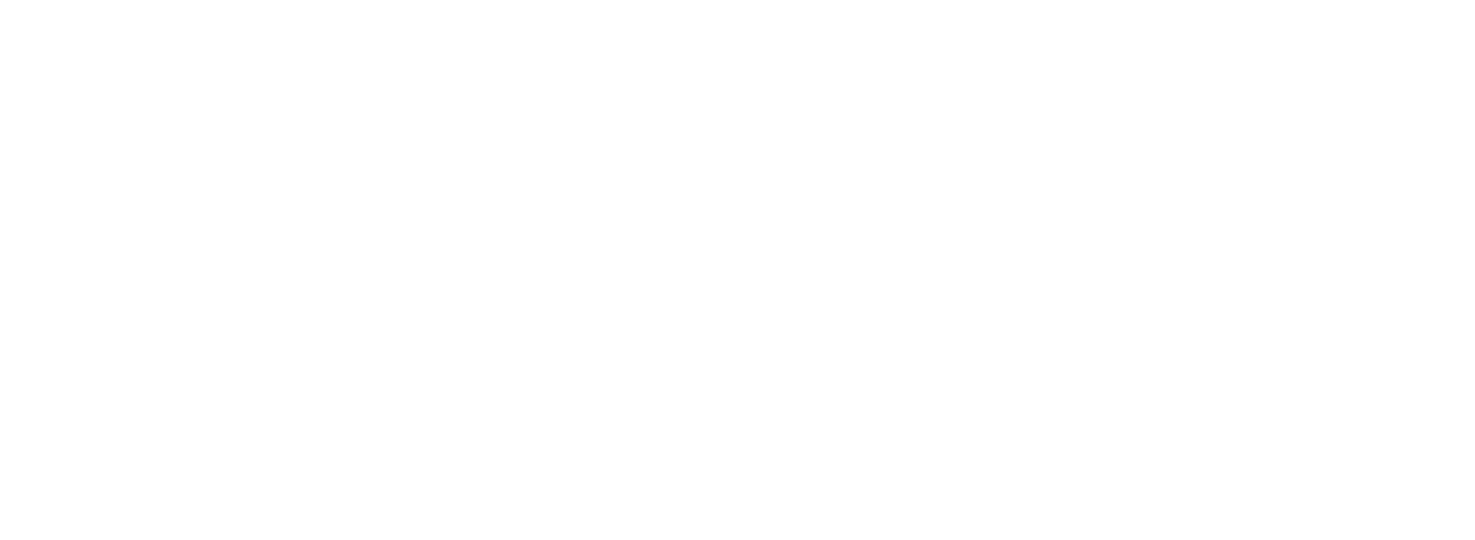 [Speaker Notes: Ensure that the employee assigned to review and approve transactions are…
 The approver should review any relevant supporting documentation and be satisfied that the transaction is appropriate, accurate and compliant with all applicable policies and procedures.
 Any unusual items should be questioned to ensure that all necessary information is provided for justification prior to any approval.  The failure of management to question what they sign and/or the “rubber stamping” of documents or transactions will circumvent the authorization controls.
 Under no circumstances should an approver tell someone else to sign the approver’s name.]
Reconciliations
Departmental account reconciliation is a comparison of a department’s monthly financial reports to supporting documentation which is retained in the department
Be sure to properly segregate duties
The reconciliation should have documented review and approval by someone other than the preparer
Protecting the Pirate Treasure
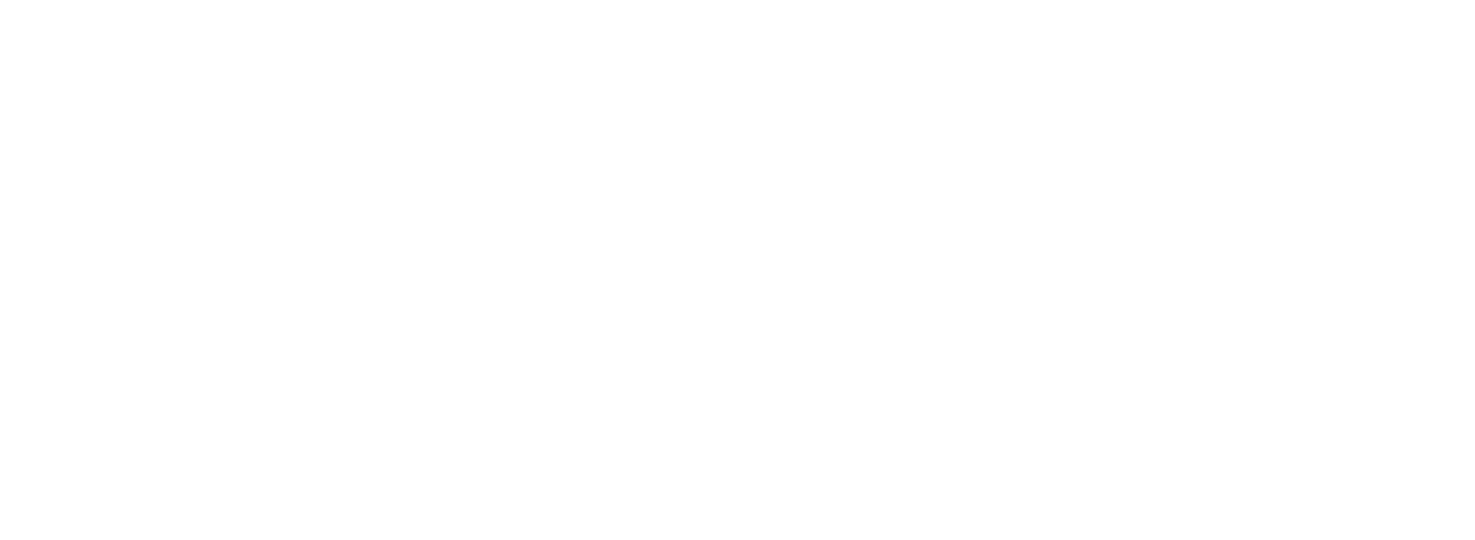 Policies, Regulations, Rules (PRRs) and Standard Operating Procedures
It is a good business practice to have PRRs and standard operating procedures to guide actions of the department or unit.
Written PRRs and standard operating procedures increase efficiency, reduce errors, and make training of new personnel easier and faster.
Timekeeping and Leave
Ensure accurate and reliable reporting of time and leave balances  
Have documented procedures outlining the timekeeping process 
All time entry submitted should have supervisory approval
The approver should have actual knowledge of the employee’s work time and should be able to validate the accuracy of the time reported by the employee
Review the location of punches periodically
Fraud and Abuse
Protecting the Pirate Treasure
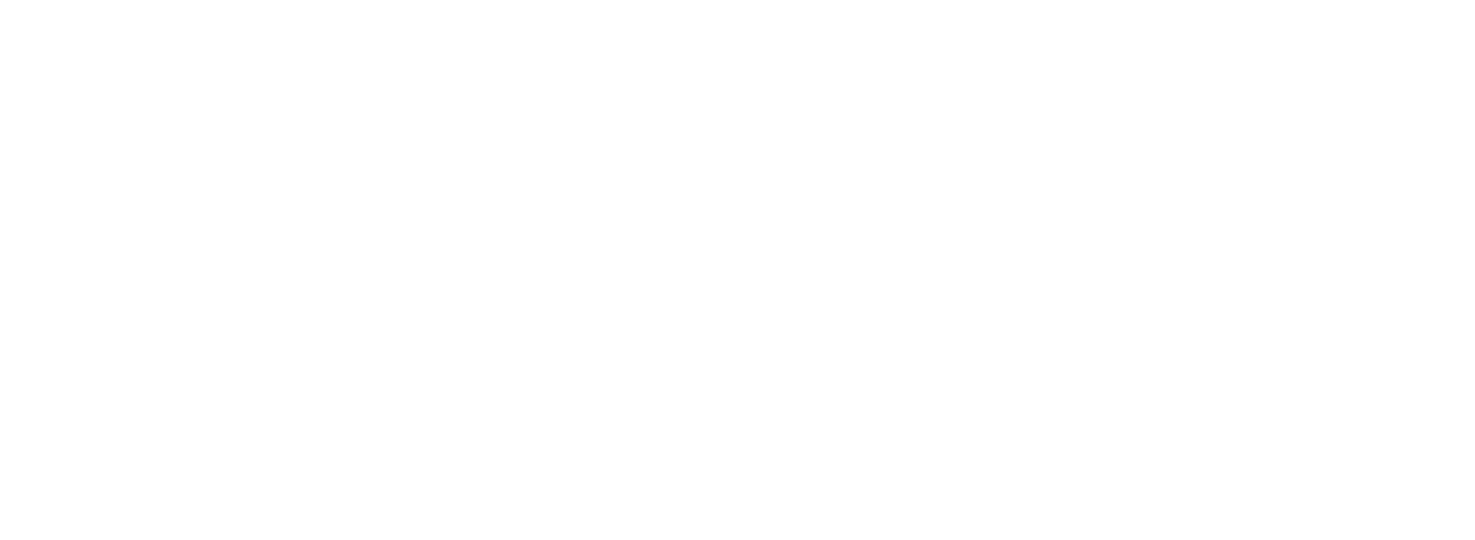 [Speaker Notes: The Association of Certified Fraud Examiners defines occupational fraud as:]
Fraud and Abuse
Occupational Fraud:
The use of one’s occupation for personal enrichment through the deliberate misuse or misapplication of the employing organization’s resources or assets.
Protecting the Pirate Treasure
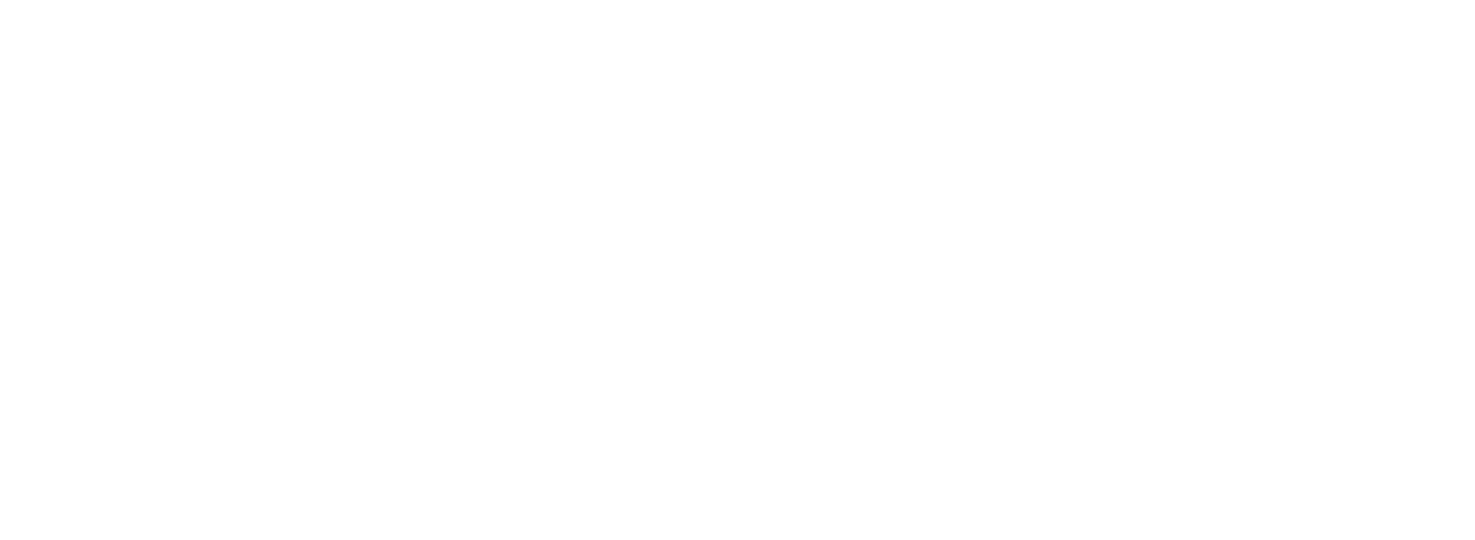 [Speaker Notes: The Association of Certified Fraud Examiners defines occupational fraud as:]
Fraud and Abuse
Opportunity
Incentive/Motive
Rationalization
Protecting the Pirate Treasure
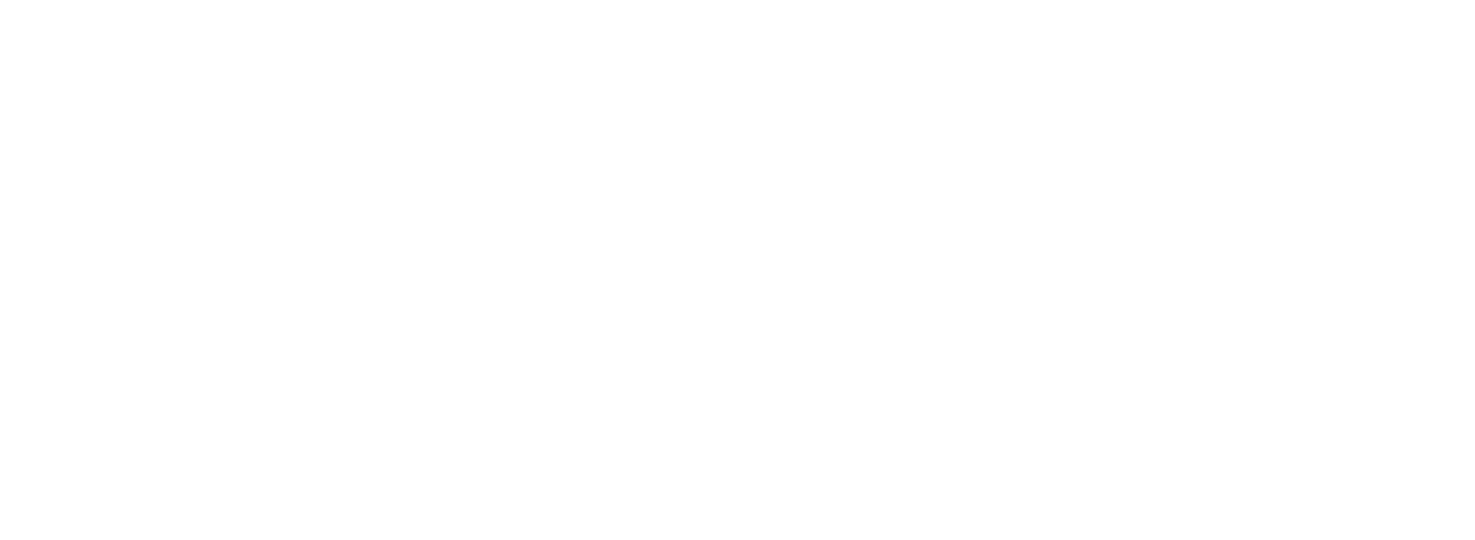 [Speaker Notes: Three elements to fraud.

Incentive/Motive:  What drives a person to want to commit the fraud?  Employee may have a financial pressure such as divorce, extensive medical expenses, a gambling addiction, or high debt.

Opportunity:  What enables the person to commit the fraud? Employee has access to assets which allows them to commit and conceal fraud.  Opportunity is also created by having weak internal controls.

Rationalization:  Employee will always rationalize the fraud.  They will convince themselves that the fraud is okay and come up with excuses for their behavior.  They haven’t received a raise in several years, the person deserves it, believe it will not significantly effect the organization.  They may even tell themselves they will pay the money back and no one will ever know.

It is okay to trust an employee but trust is not an internal control and our motto as auditor’s is “trust but verify”.  With proper internal controls this type of fraud could be prevented.  Someone other than the cashier should account for the funds in the cash drawer.  In other words there should be a proper segregation of duties.  If the cashier knows someone is going to count their drawer this may deter them from committing the fraud in the first place.]
Fraud and Abuse
Opportunity
Incentive/Motive
Internal Controls reduce the “opportunity”
Rationalization
Protecting the Pirate Treasure
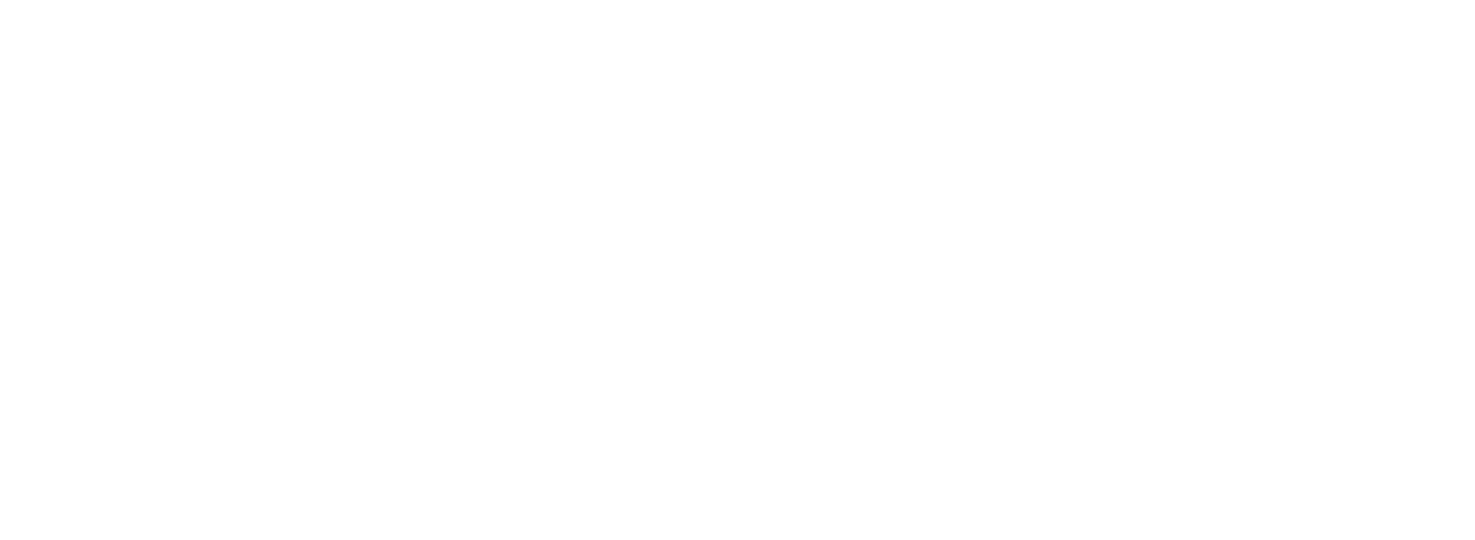 Red Flags of Fraud
Internal control weaknesses
Existing controls are not enforced
Analytical or accounting anomalies
Employee’s change in lifestyle or behavior
Person who never takes leave or is unwilling to share information
Protecting the Pirate Treasure
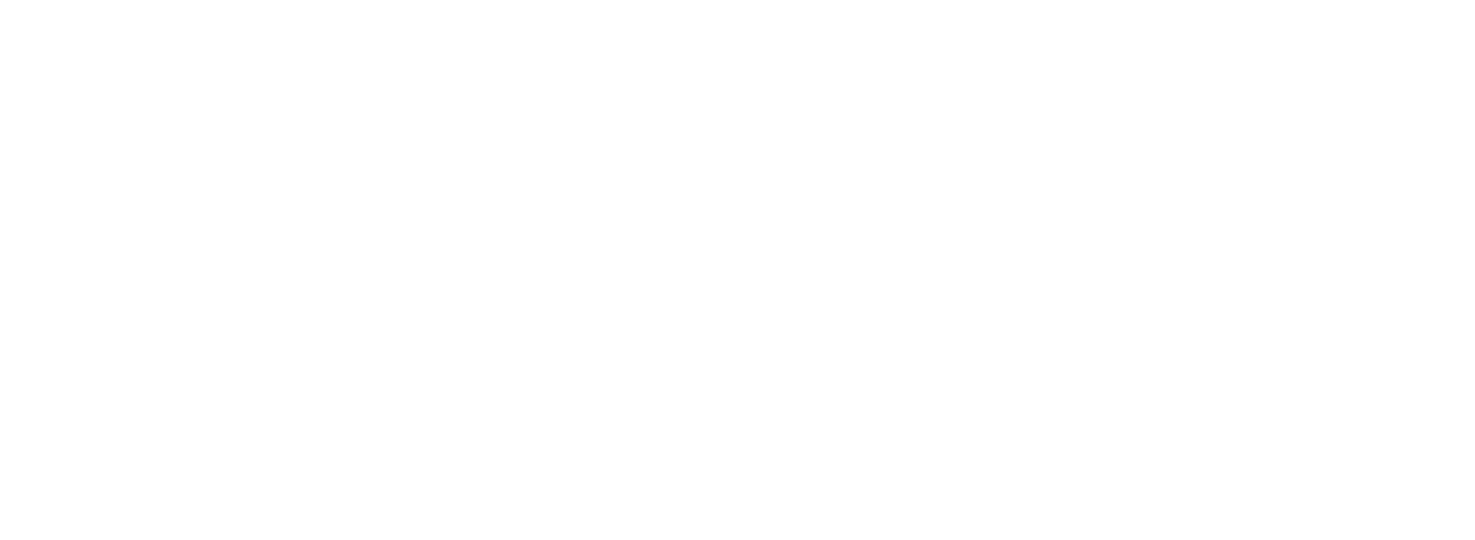 [Speaker Notes: Controls not enforced/controls are ignored – the opportunity is created and the risk for fraud increases greatly
Analytical anomalies when something is out of the ordinary, it is an anomaly and needs to be examined, most of the time there are valid explanations if not it is a key red flag for fraud.  May include unexplained inventory shortages or adjustments, excess purchases, unreasonable expenses or reimbursements)
Accounting anomalies may include missing or altered documents, duplicate payments, alterations on documents primarily caused by control weaknesses 
Employee’s change in lifestyle (extravagant lifestyle) or behavior (irritable, defensive, excuses)]
Fraud Detection
Most frauds start small and if not detected, continue to get larger and larger
Fraud is rarely obvious
Employees and supervisors identify most frauds or symptoms of fraud
If you aware of any instances of fraud, waste, or abuse, or you have any other concerns regarding these issues please call us at 252.328.9027 or complete an anonymous “hotline” form on our website (https://audit.ecu.edu/)
Protecting the Pirate Treasure
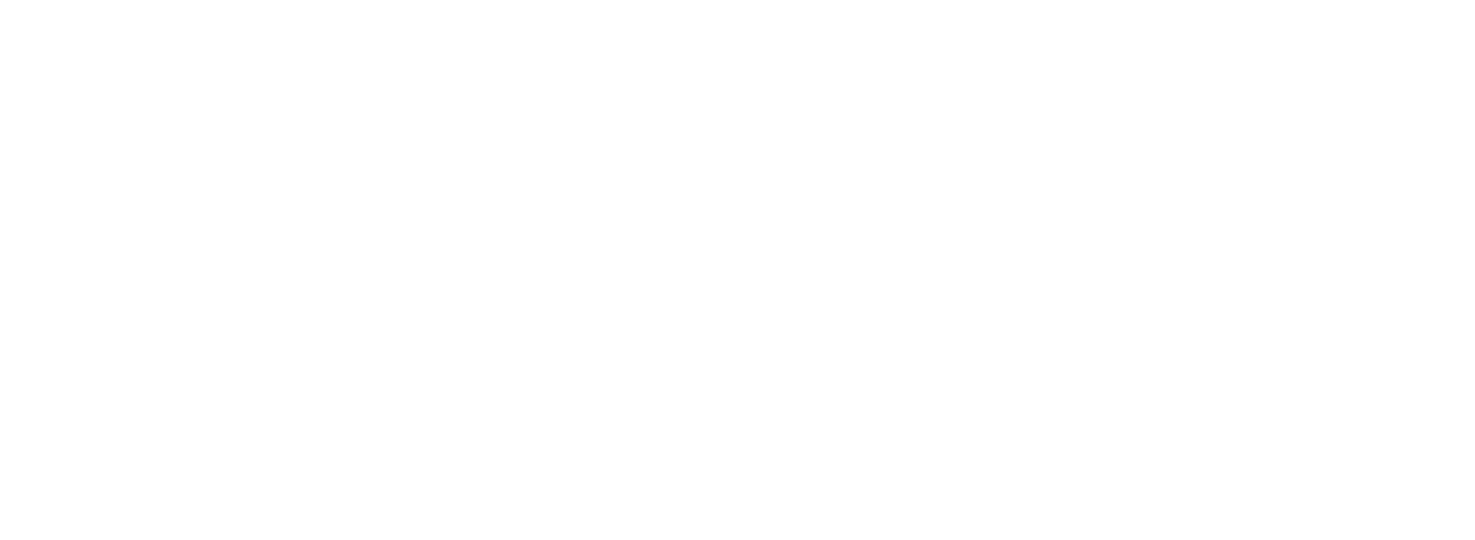 Investigative Audits
Receive concerns 
Investigate
Resolution 
Recommend to management specific activities to address internal control weaknesses
Collect debt owed
Referral to Human Resources for personnel action
Report to the N.C. State Bureau of Investigation (SBI)
[Speaker Notes: As we previously discussed, IA is responsible for conducting Investigative Audits – we receive concerns typically through the hotline and we review those concerns to determine if there is violation of policy, misuse of University resources or fraud, etc. Once we complete our review we resolve the matter with recommendations. If we have found misuse or fraud, the recommendations typically include that Management should coordination with Office of University Counsel and Human Resources to determine the appropriate personnel action. IA also required to report misuse and fraud to the N.C. State Bureau of Investigation (SBI).]
Commonly Seen at the University
Misuse of University resources
Misuse of time or false reporting of time
Theft of University assets
Personal purchases with University funds
Improper employee reimbursements
Failure to report secondary employment
Failure to disclose Conflict of Interest/External Professional Activities for Pay
Protecting the Pirate Treasure
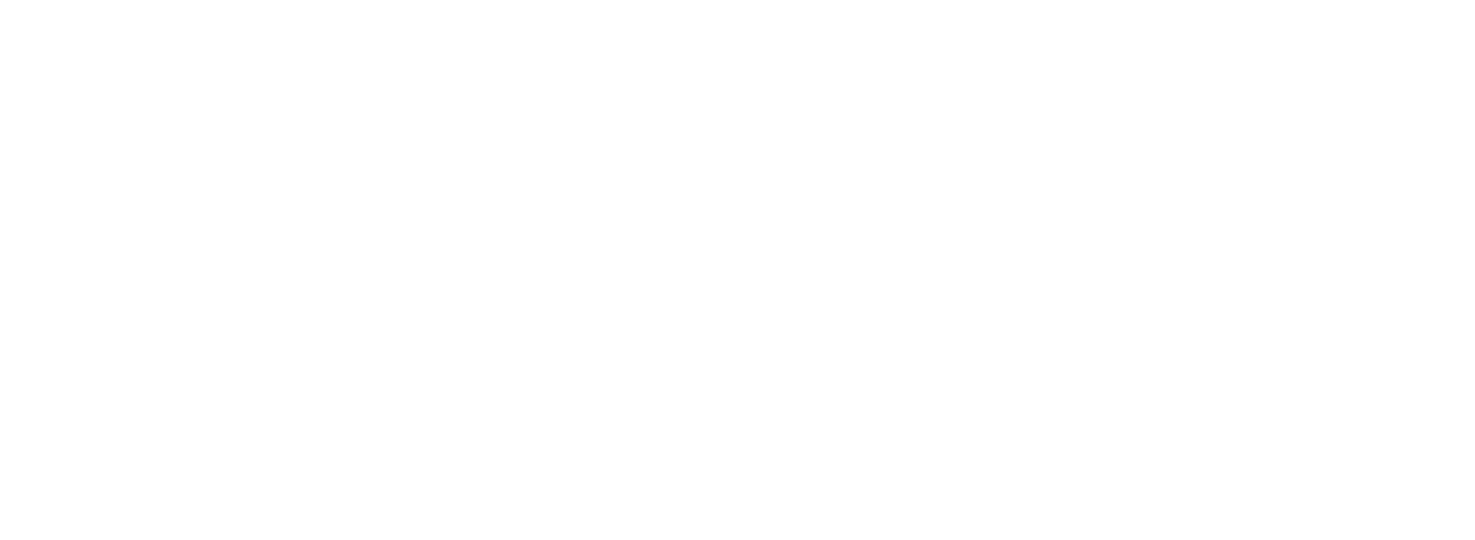 [Speaker Notes: Common fraud and abuse we see at the University:

Misuse of University resources:  computers and email, telephone, equipment, facilities, vehicles.  University resources should not be used for personal gain.  This includes selling Mary Kay, Avon, promoting “side” jobs such as lawn care, baking cakes, or external lessons (swimming, music, art).

Misuse of time: performing duties related to another job during time working at ECU (including non-paid positions such as responsibilities at church or child’s school), Facebook, school work, improper recording of time while away from work

Theft of University assets:  cash, supplies, computers, iPads

Personal purchases with University funds: purchases using University Procard, PORT, or other purchasing mechanism 

Improper employee reimbursements:  claiming inappropriate/invalid travel expenses, invalid business purpose for meals, activities, or destinations

Secondary employment:  Secondary employment must be reported and approved.  A second job cannot create a conflict of interest with your job at ECU, or impair your ability to do your current job, to make decisions, or to be objective.  Again, secondary employment cannot be conducted using University resources.

Conflict of Interest: Interests that conflict, have the potential to conflict, or create the perception of a conflict, must be identified, reviewed, and managed properly.  
EPAP:  Any activity that is 1) not included within ECU employment responsibilities; 2) performed for an entity, public or private, other than ECU; 3) undertaken for compensation; and 4) based upon the professional knowledge, experience, and abilities of the EPA employee.  Approval of all EPAP's is required prior to engagement.]
Leave Time Not Taken for Work Days Missed
Employee did not work 132.5 days and was not charged leave time, equivalent to approximately $112,000 over a five-year period. The employee engaged in external professional activities for pay and used University resources for tasks related to the external activities.
How did this happen?
Employee did not disclose the external activities for pay and there was a lack of supervisor oversight.
What was the outcome?
Terminated; criminal charges were filed
Employee was required to pay back the University and take a reduction in leave.
Protecting the Pirate Treasure
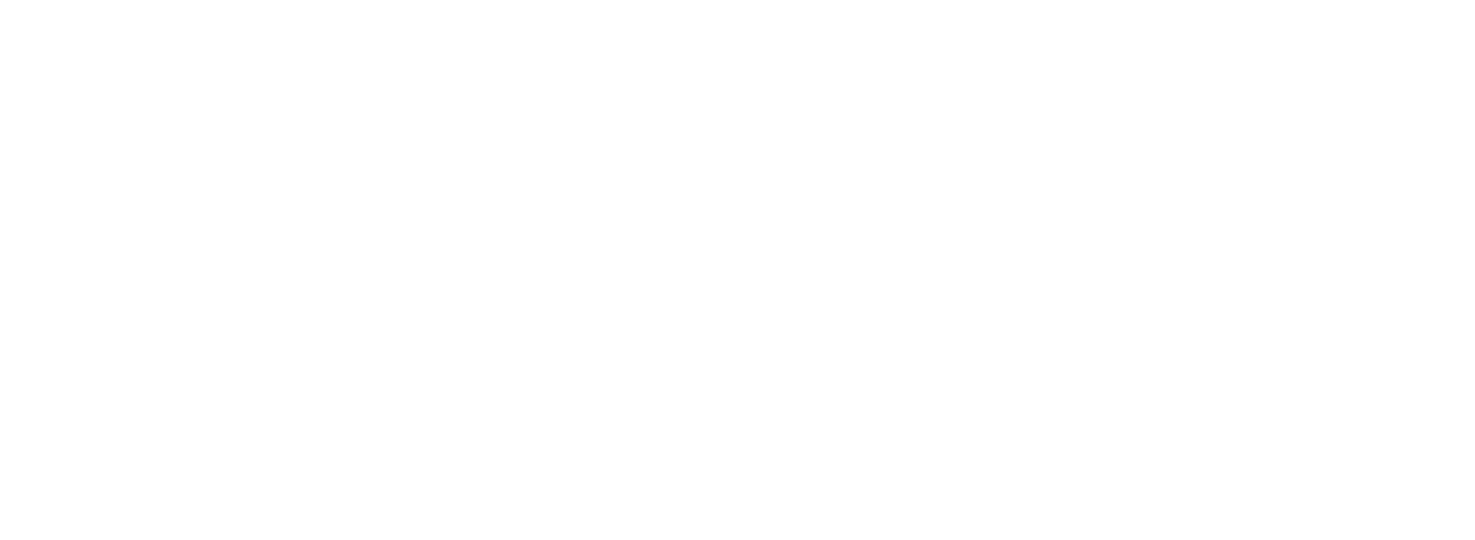 Submission of Inaccurate Work Hours in Kronos
Students or FT employees clocking in and out from home/elsewhere without permission and without the knowledge of their supervisors. 
In one instance, a group of employees were overpaid by a total of $15,440 for the hours that they were clocked in but not working.
How did this happen?
Supervisors were not monitoring the employees’ time or punch location in Kronos.
What was the outcome?
Employees were required to repay the overpayments
The intentional offenders were terminated
Protecting the Pirate Treasure
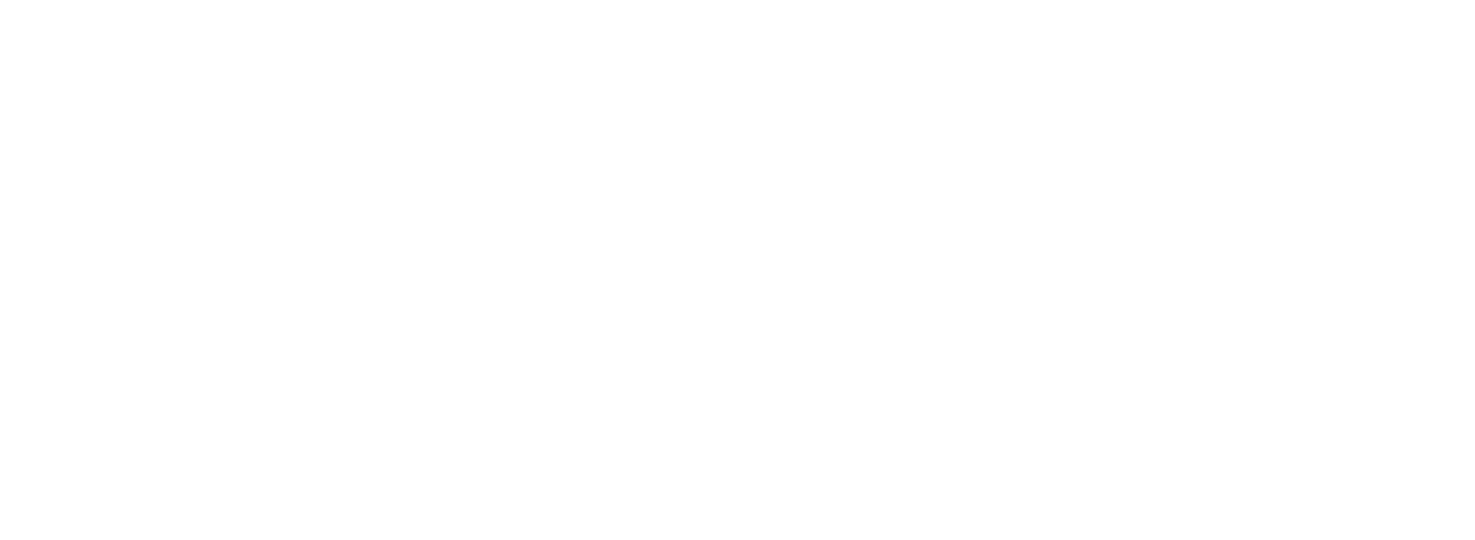 Remote Work Accountability
Non-exempt employees that worked remotely at least partially who were clocked in during their commute between home and campus.   
Numerous employees (different audits) who were routinely and intentionally clocked in during their commute were overpaid for time clocked in but not working.
How did this happen?
Supervisors were not monitoring the employees’ time or punch location in Kronos.
In some instances, current or former supervisors had given permission for employees to commute to campus on their 15-minute break period.
What was the outcome?
Employees were required to repay the overpayments
In egregious, intentional cases, employees received a written warning or were terminated
Protecting the Pirate Treasure
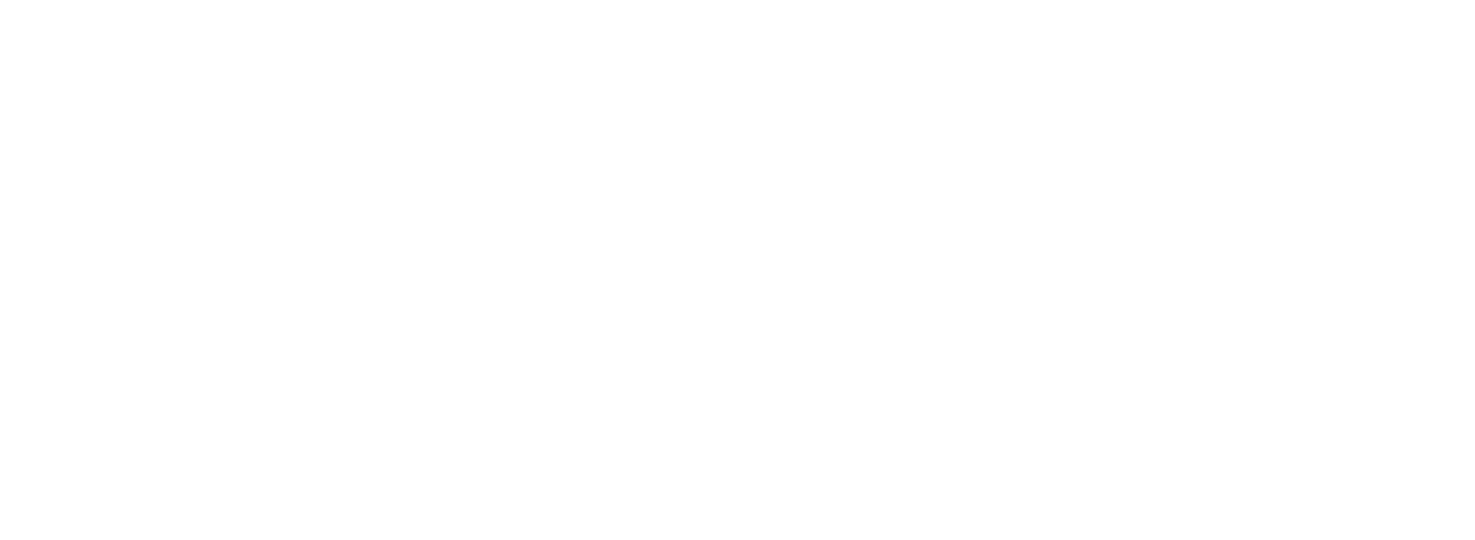 Theft of Cash/Cards
1) Employees recorded cash payments as “coupons” and pocketed cash (over $50k)
How did this happen?
No review of transaction logs from POS system
No recons from the POS system to deposits
Lack of management oversight and poor tone at the top

2) More recent: Greenphire cards theft, $107k
How did this happen? – lack of segregation of duties, but was detected by review of financial transactions


What was the outcome?
Criminal charges; termination
Repayment of funds
Protecting the Pirate Treasure
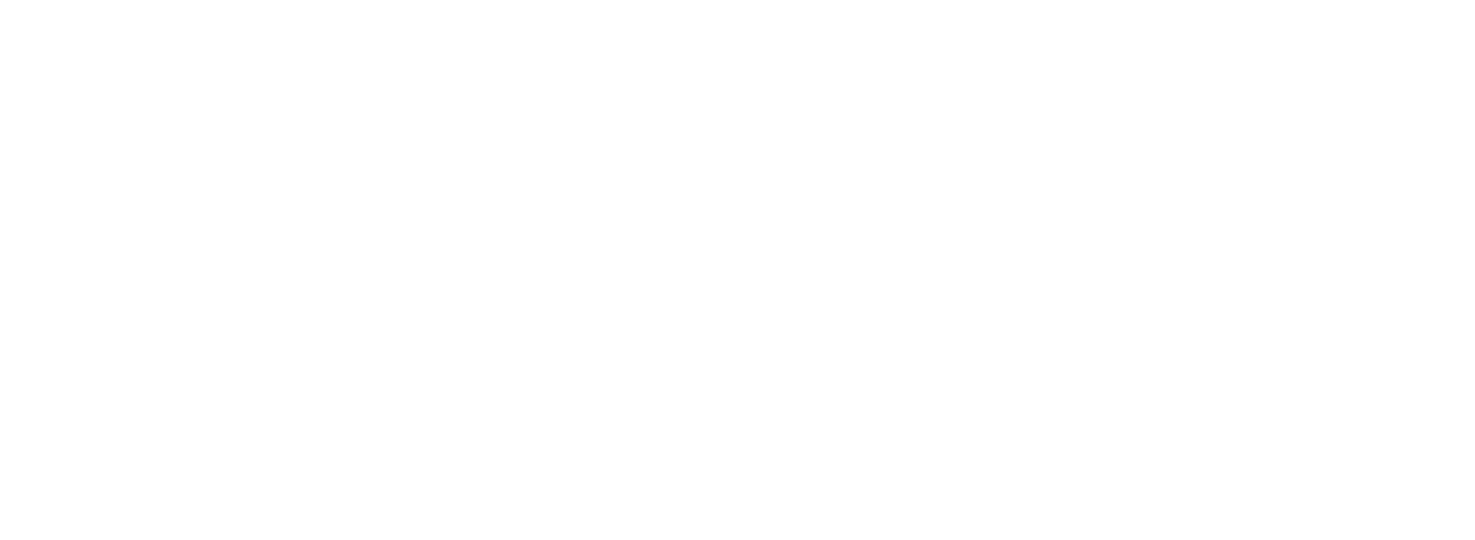 [Speaker Notes: This employee was also using University computing resources and personnel to perform tasks related to the external professional activities for pay and had not reported the EPAP.]
Duplicate and/or Improper Travel Reimbursements
One employee invoiced an external entity for travel expenses and submitted and was reimbursed by the University for the same expenses totaling over of $9,600. In addition, the University reimbursed the employee or directly paid expenses for additional travel related to their external professional activities for pay totaling over $14,000.
The employee failed to report the external professional activities for pay and violated University policies and a lack of management oversight.  
The employee was required to repay over $24,000.


Another employee traveled to an international conference at ECU’s expense but only minimally attended the conference
Protecting the Pirate Treasure
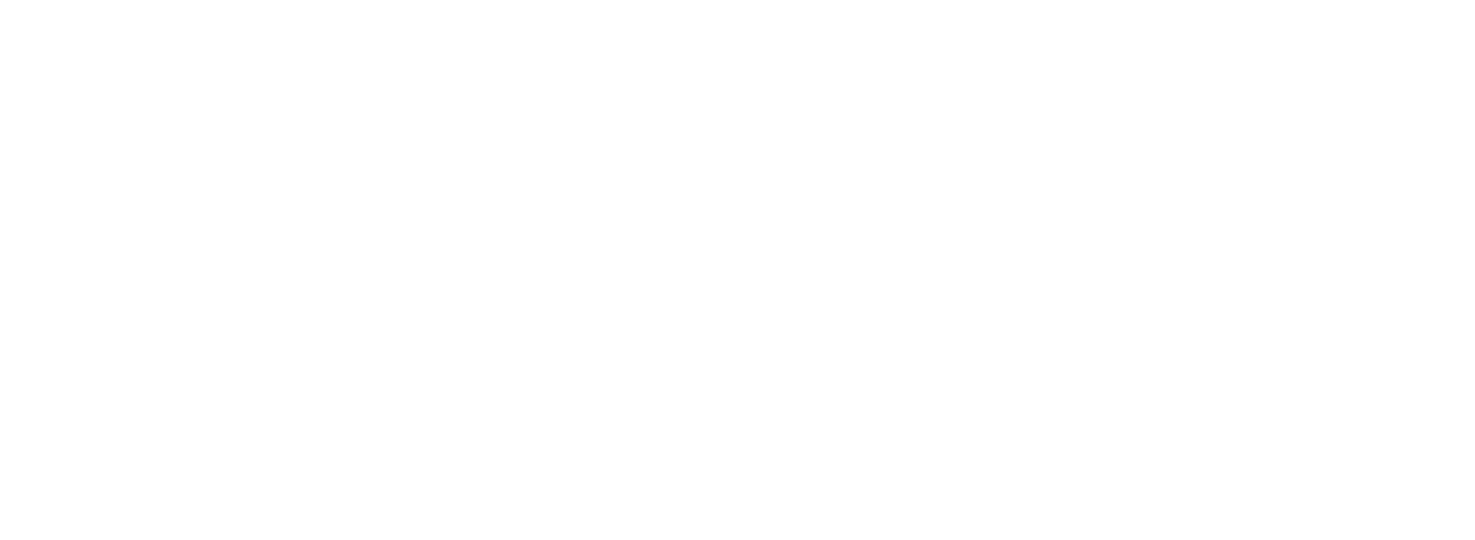 [Speaker Notes: This employee was also using University computing resources and personnel to perform tasks related to the external professional activities for pay and had not reported the EPAP.]
Former Employee Paid After Departure
An employee was overpaid by approximately $21,000 for one year after departure from the University.
How did this happen?
The employee’s termination form was never submitted to HR. 
What was the outcome?
The employee was required to repay over $21,000.
Protecting the Pirate Treasure
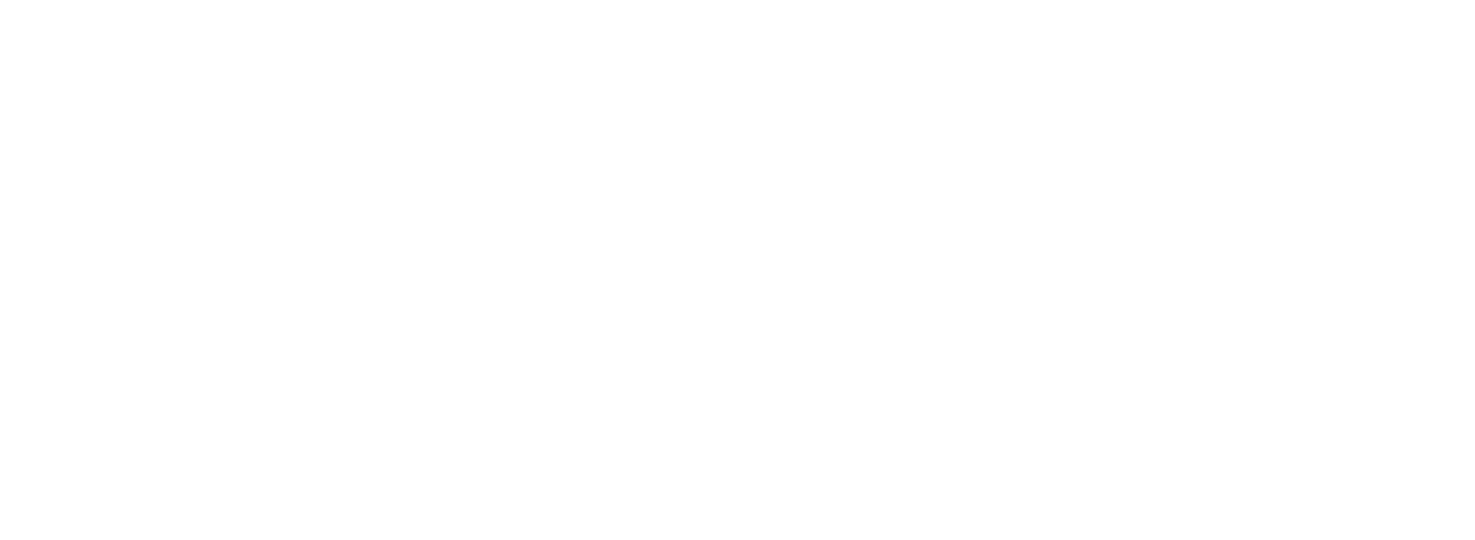 Used the ProCard for Personal Purchases
Numerous instances of personal purchases made on the ProCard.
How did this happen?
Failure to follow University policy and lack of oversite by supervisor.
What was the outcome?
Employees were required to repay the funds and are no longer allowed to be cardholders.
Protecting the Pirate Treasure
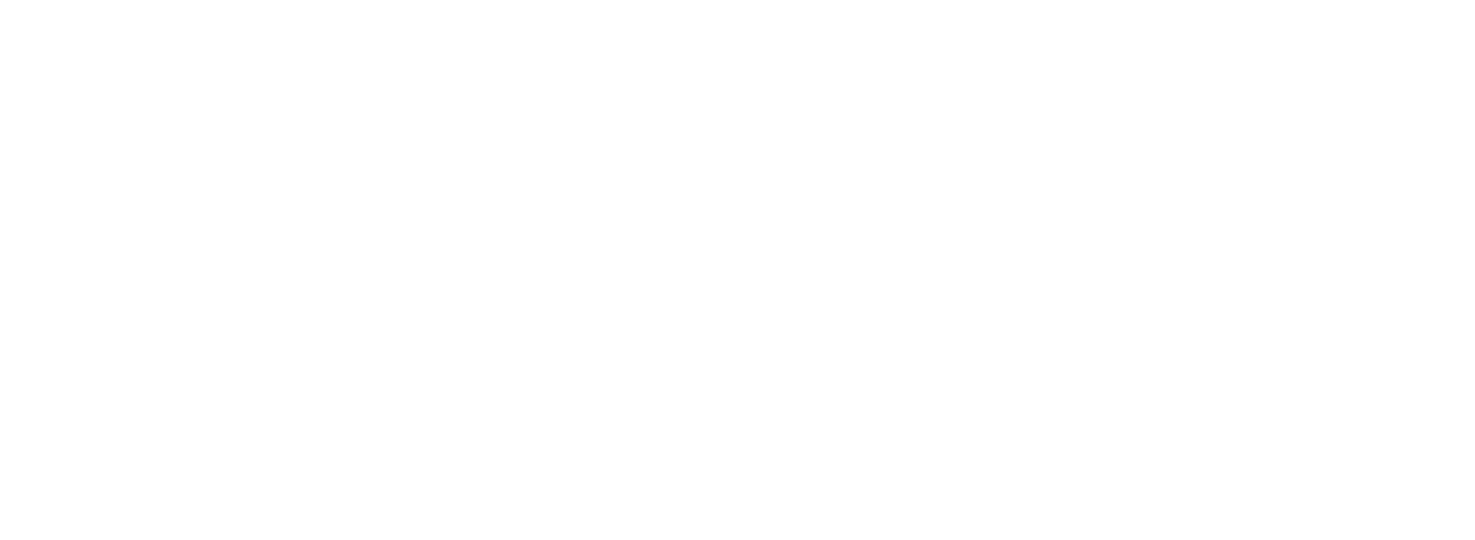 Items Purchased Were Unaccounted For
Items with a total cost of over $6,000 were purchased with grant funds and were unable to be located. Several items were shipped to the employee’s personal residence, many items were purchased directly by the employee and receipts were submitted for reimbursement with no reasonable benefit to the program.
How did this happen?
The items purchased were out of the ordinary and could easily be used for personal use. Inventory was not maintained or reconciled, there was no segregation of duties, and a lack of oversite over purchases. 
What was the outcome?
The employee was required to pay back the grant.
Protecting the Pirate Treasure
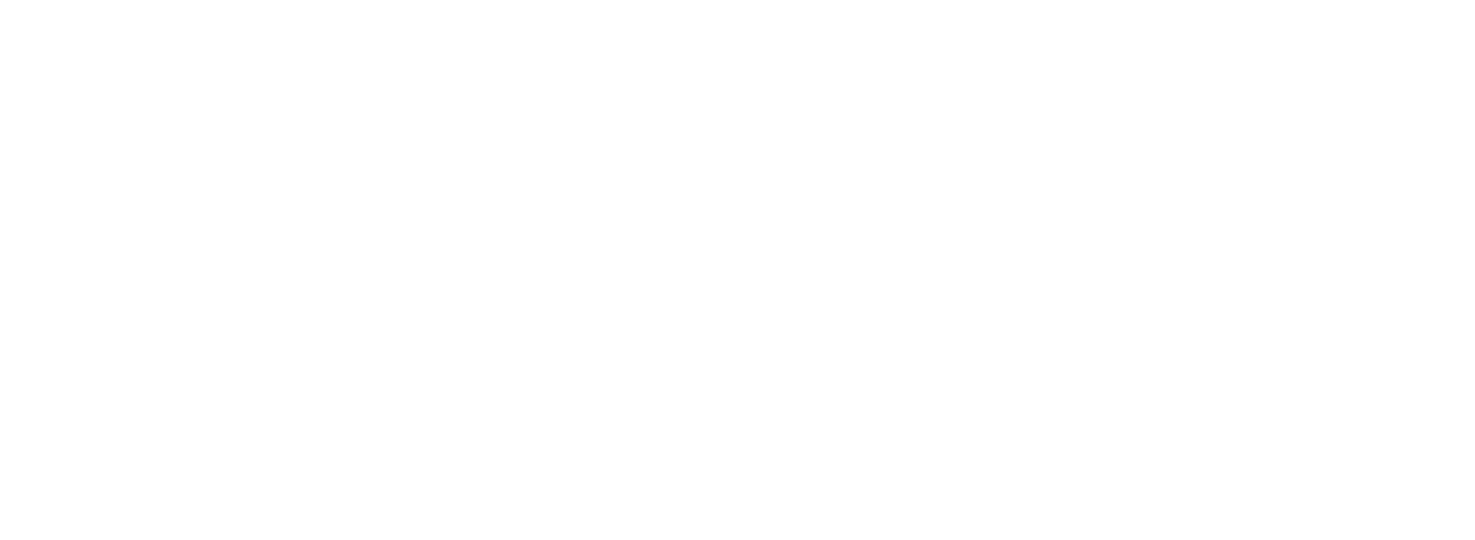 Nepotism
Employee had shared authority for employment decisions related to his/her spouse and it resulted in the spouse earning “extra money” for services not actually performed.
How did this happen?
Employees did not follow University policies and there was no formal written conflict management plan in place.
What was the outcome?
Employee was required to pay back the “extra money” for services not performed.
Protecting the Pirate Treasure
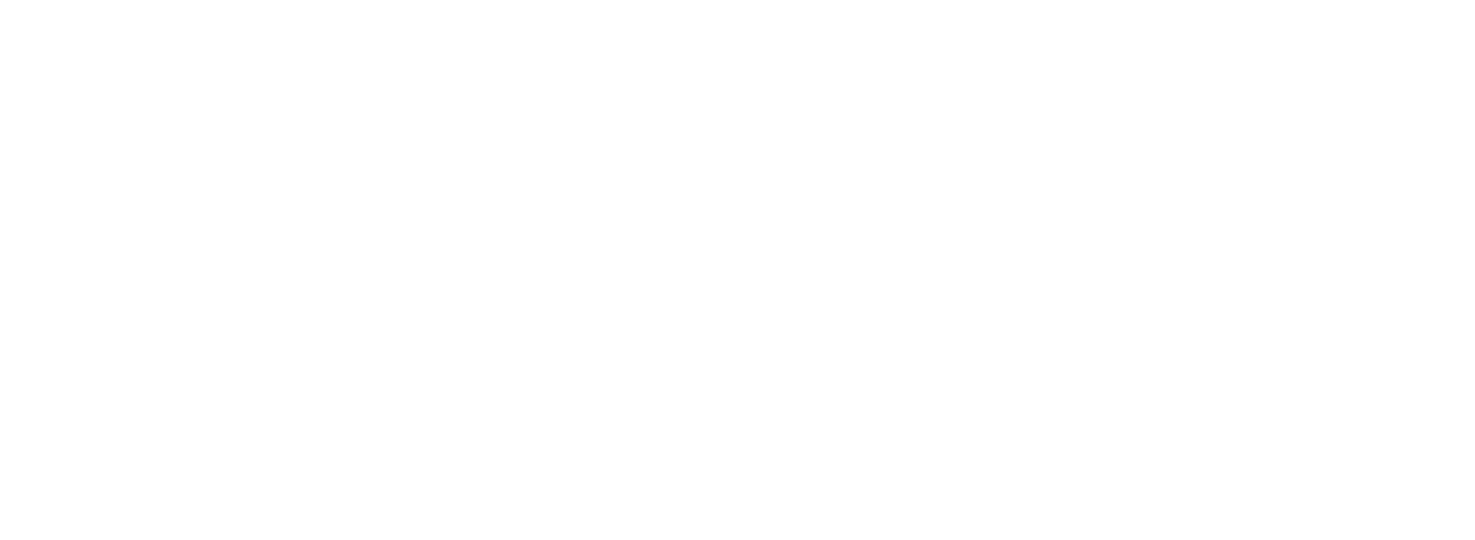 [Speaker Notes: The policy further defines “employment decision” as a decision that includes, but is not limited to, one relating to determining compensation or any other action that assesses, determines, or influences work performance.]
Key Takeaways
We are all responsible for protecting ECU’s assets and reputation
Internal Audit is here to partner with you
“Stuff” really does happen
Internal Controls can help prevent or detect “stuff”
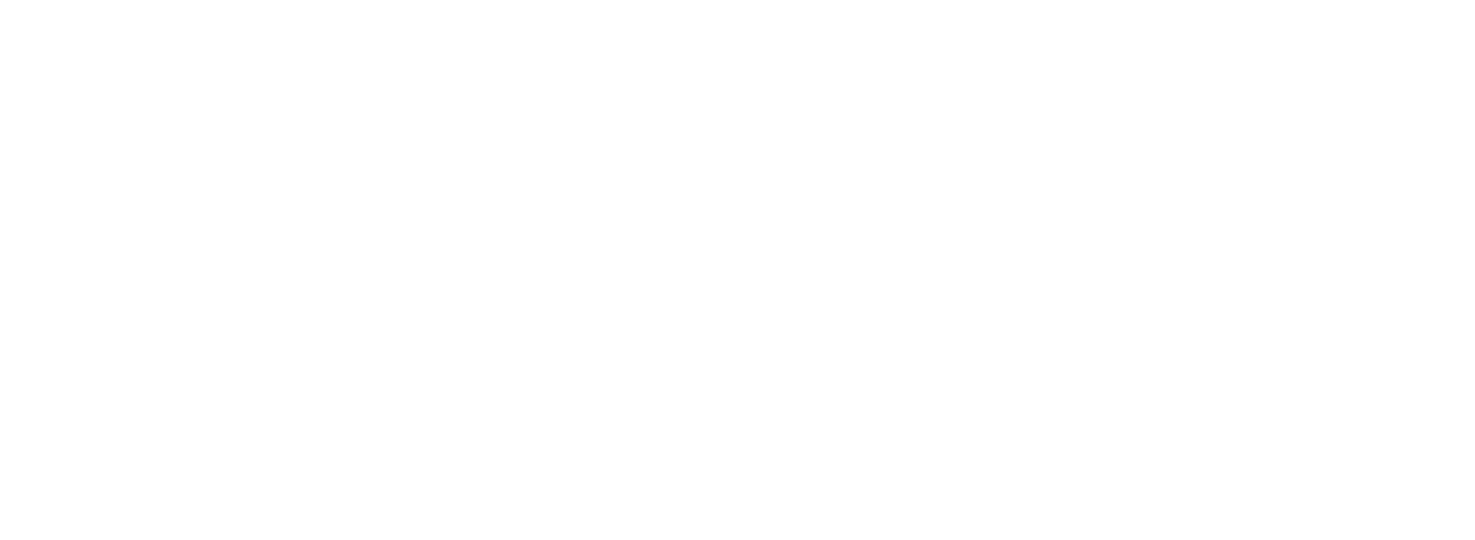 Protecting the Pirate Treasure
Questions/Comments
Call us any time.  We’re here to serve!

328-9027
https://audit.ecu.edu
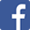 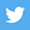 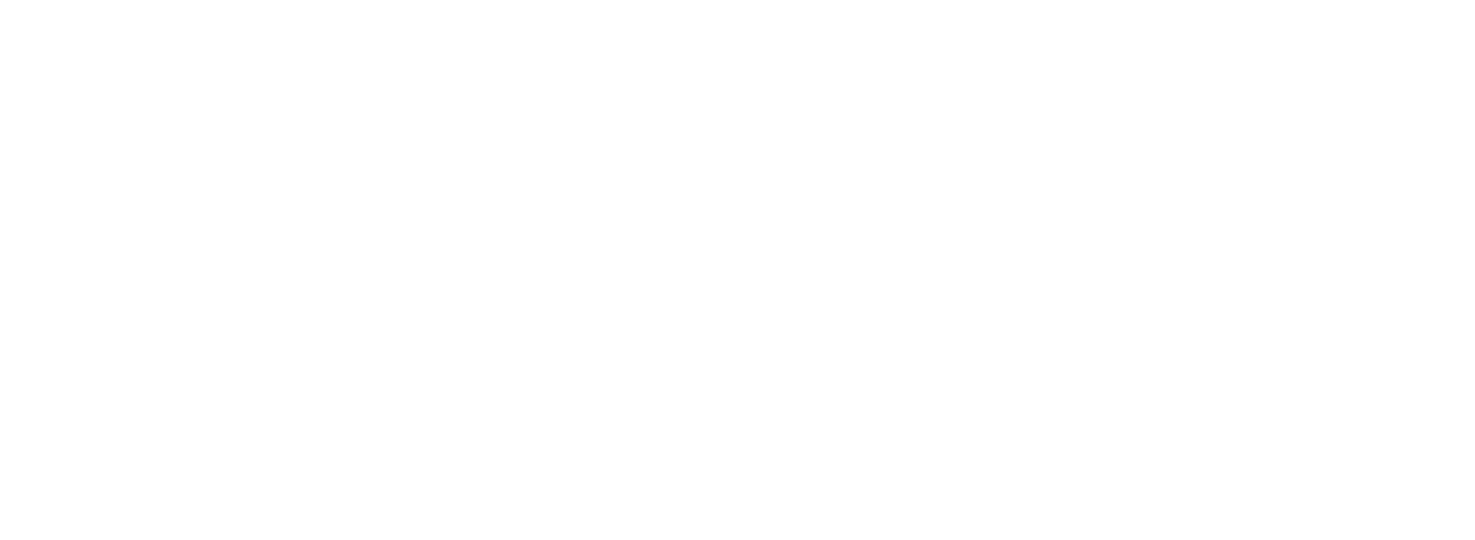 [Speaker Notes: Contact me or another internal auditor if you have any questions or concerns.  We are also available now if anyone has any questions.]